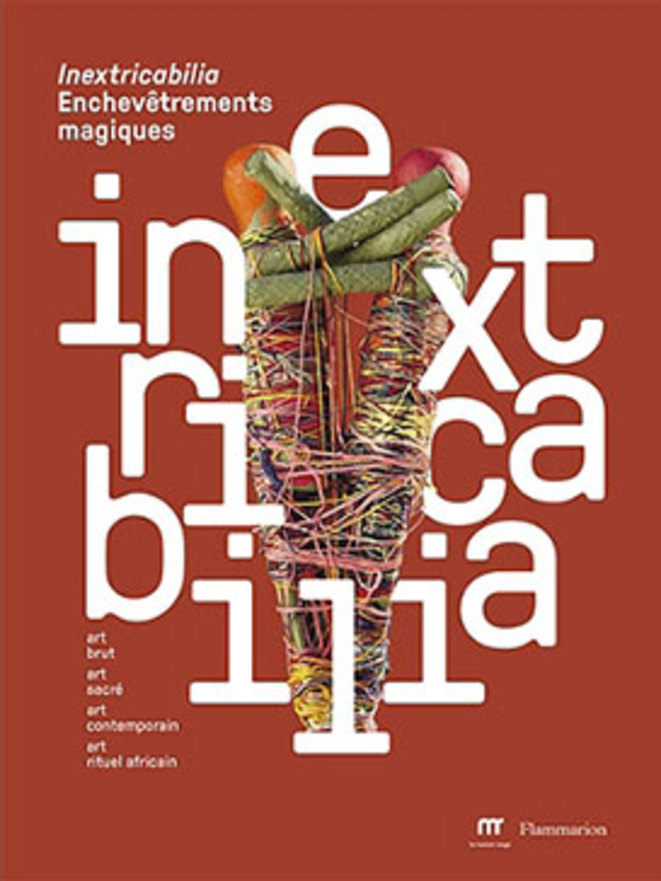 Sorties d’intégration  

TBP GA :	 Mercredi 13 septembre 2017

TBP CA : Jeudi 14 septembre 2017
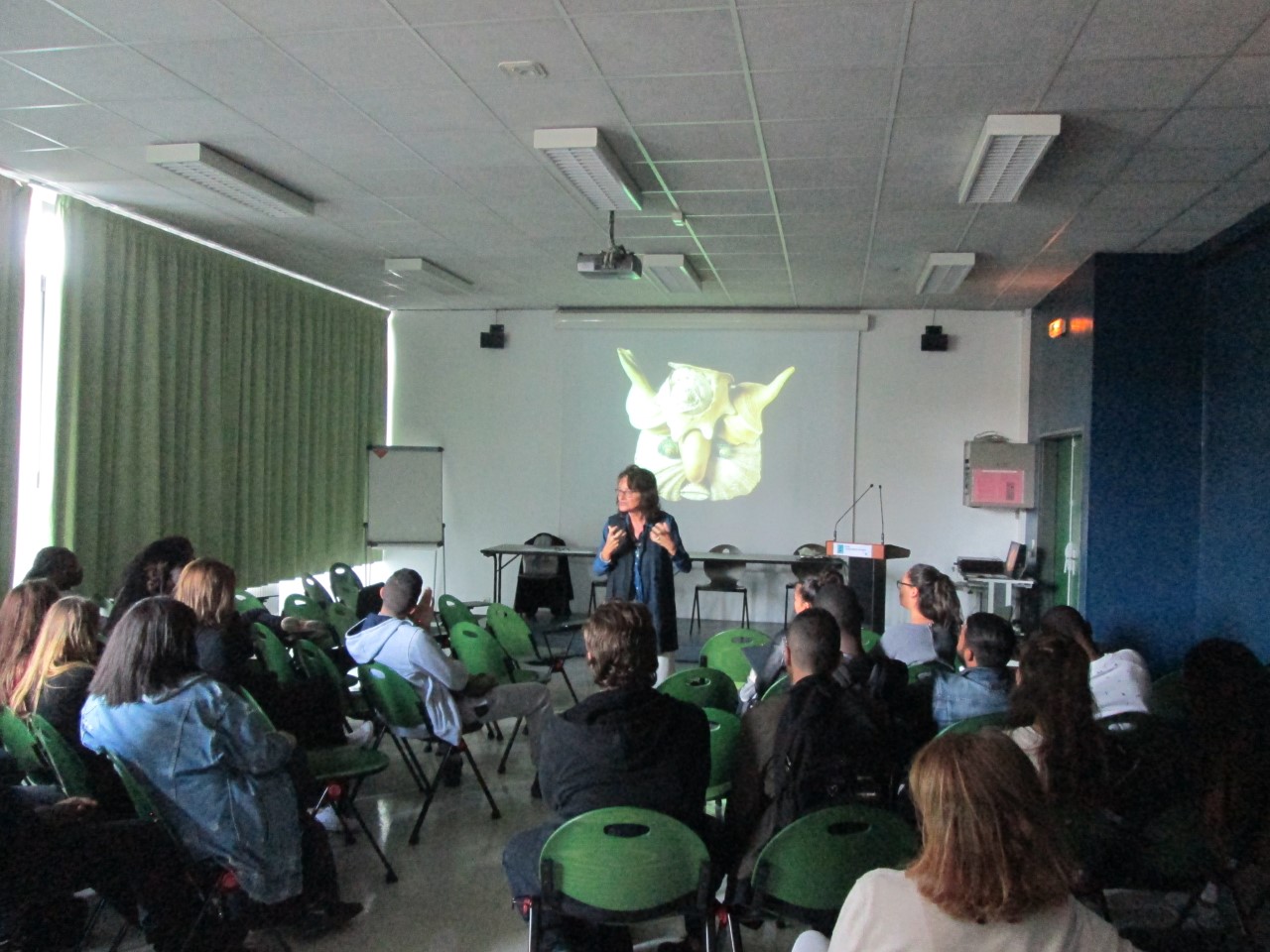 La découverte de l’Art Brut …
pour les deux classes
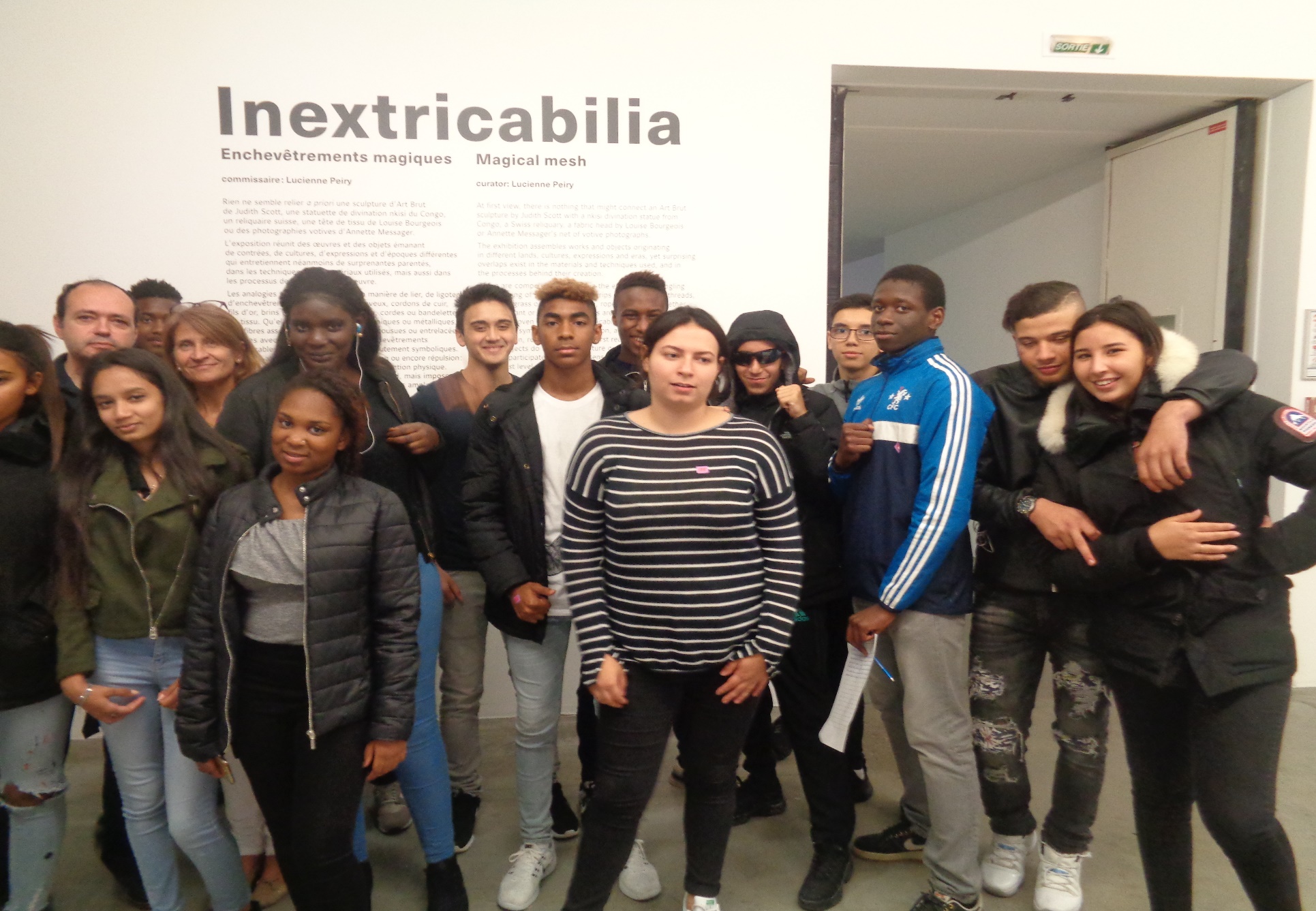 Sortie des TBPGA
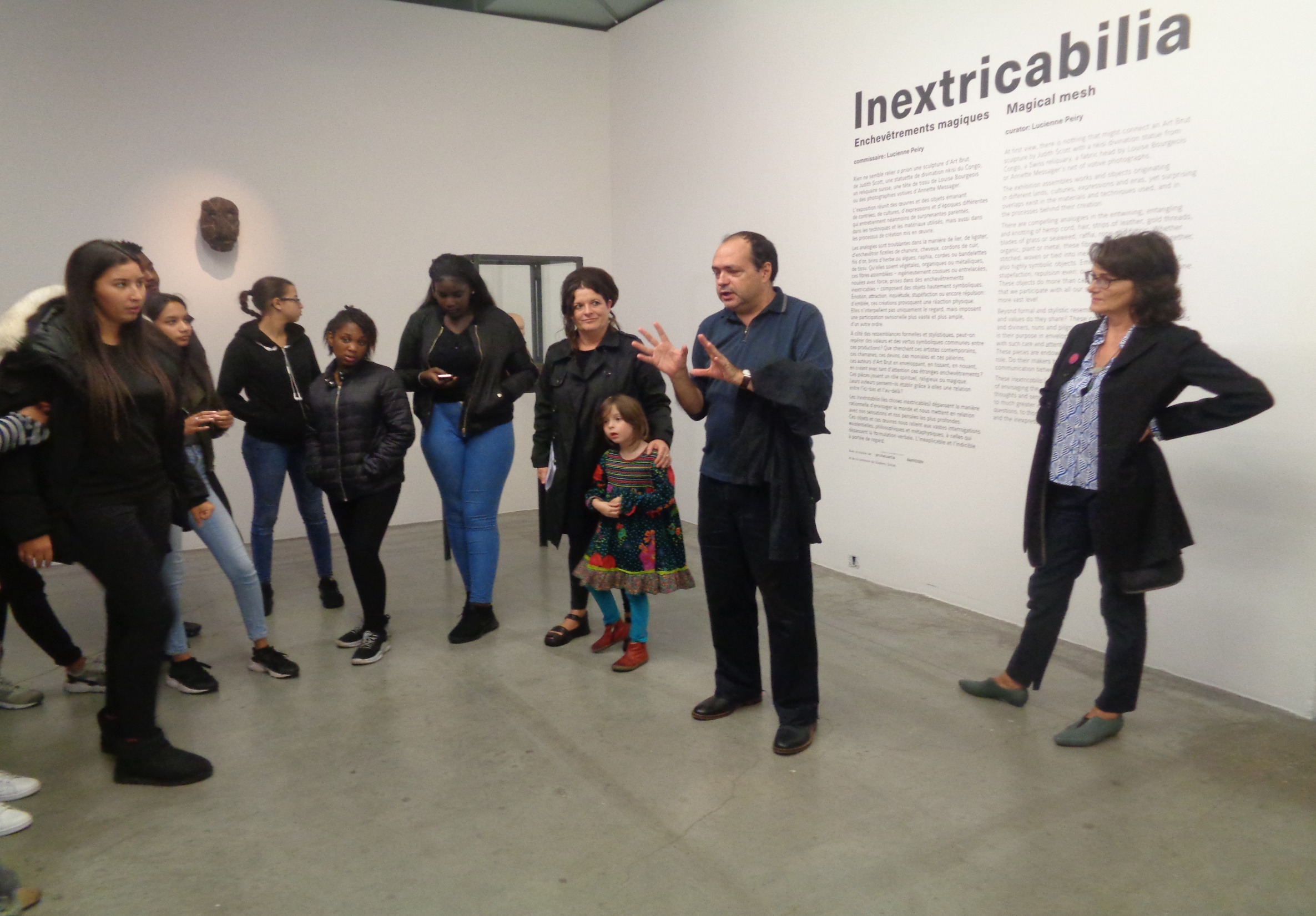 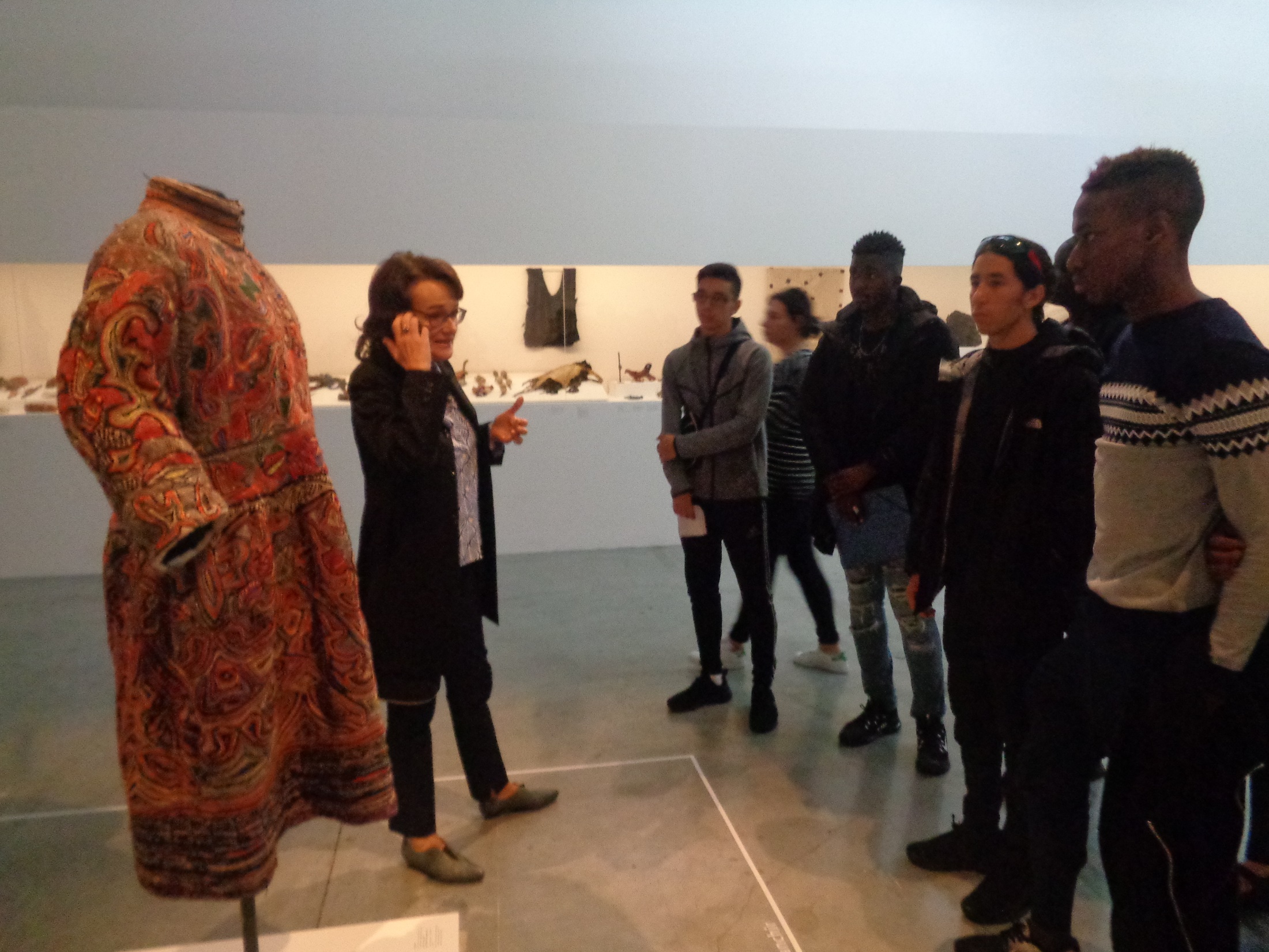 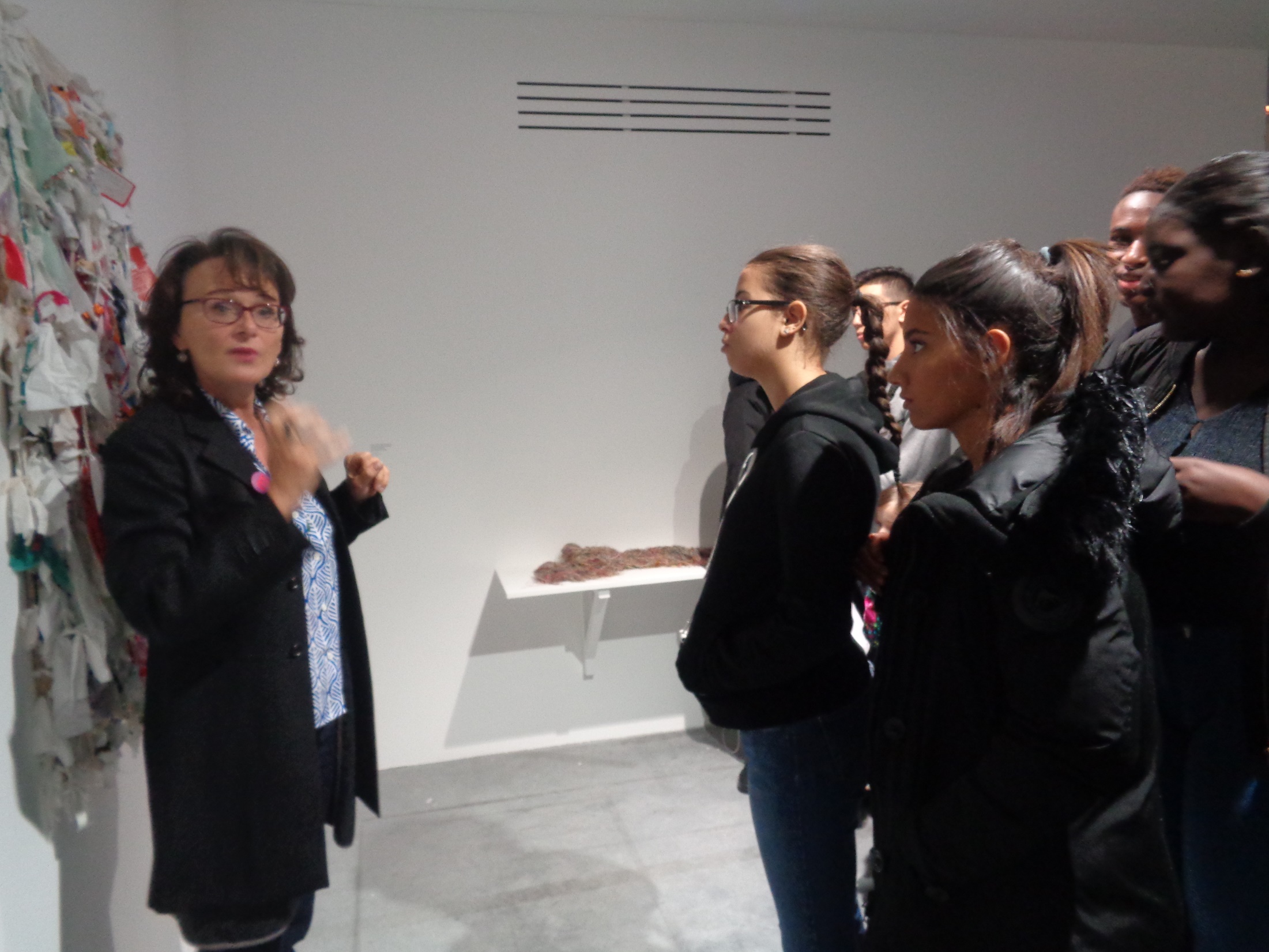 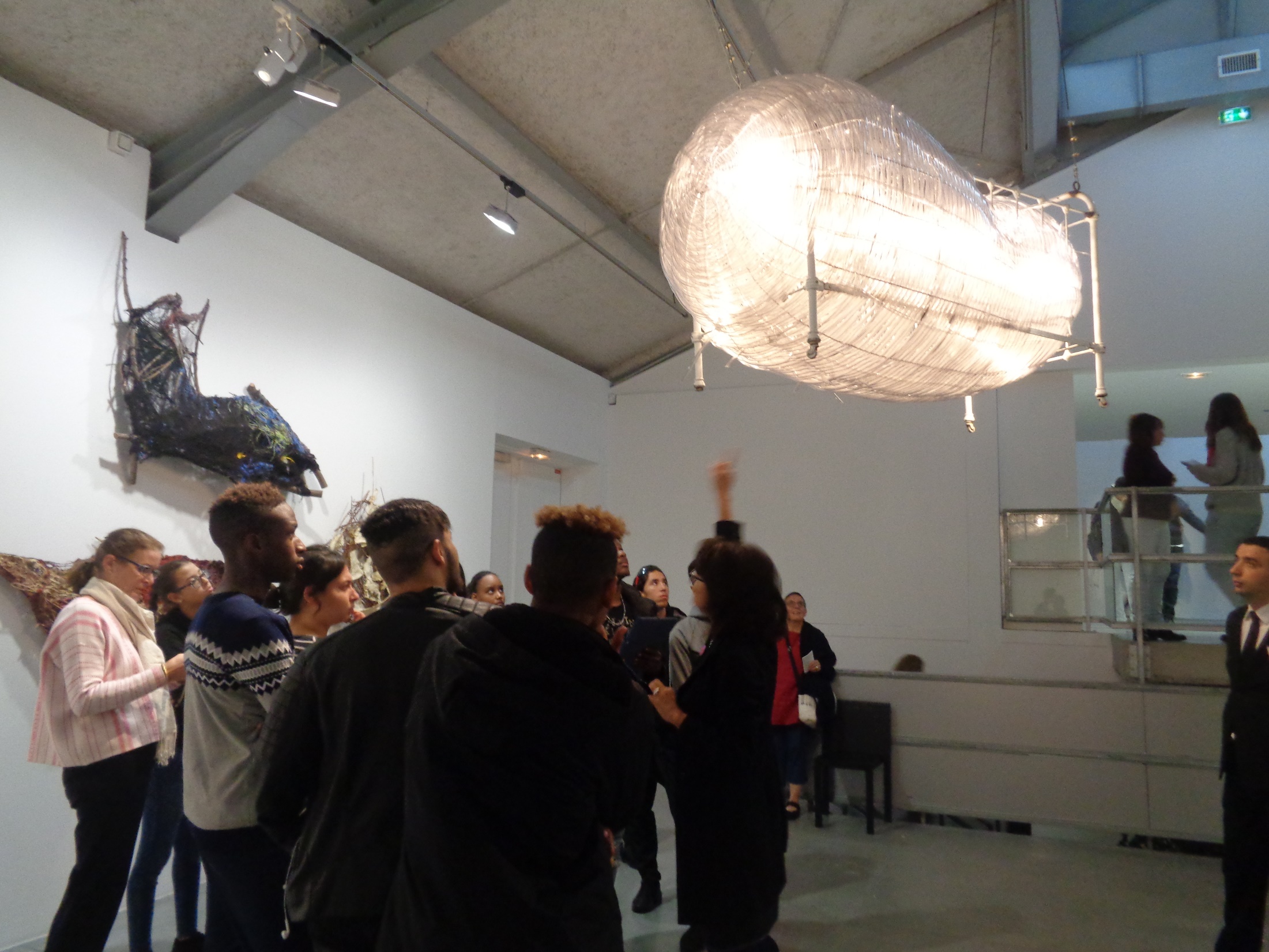 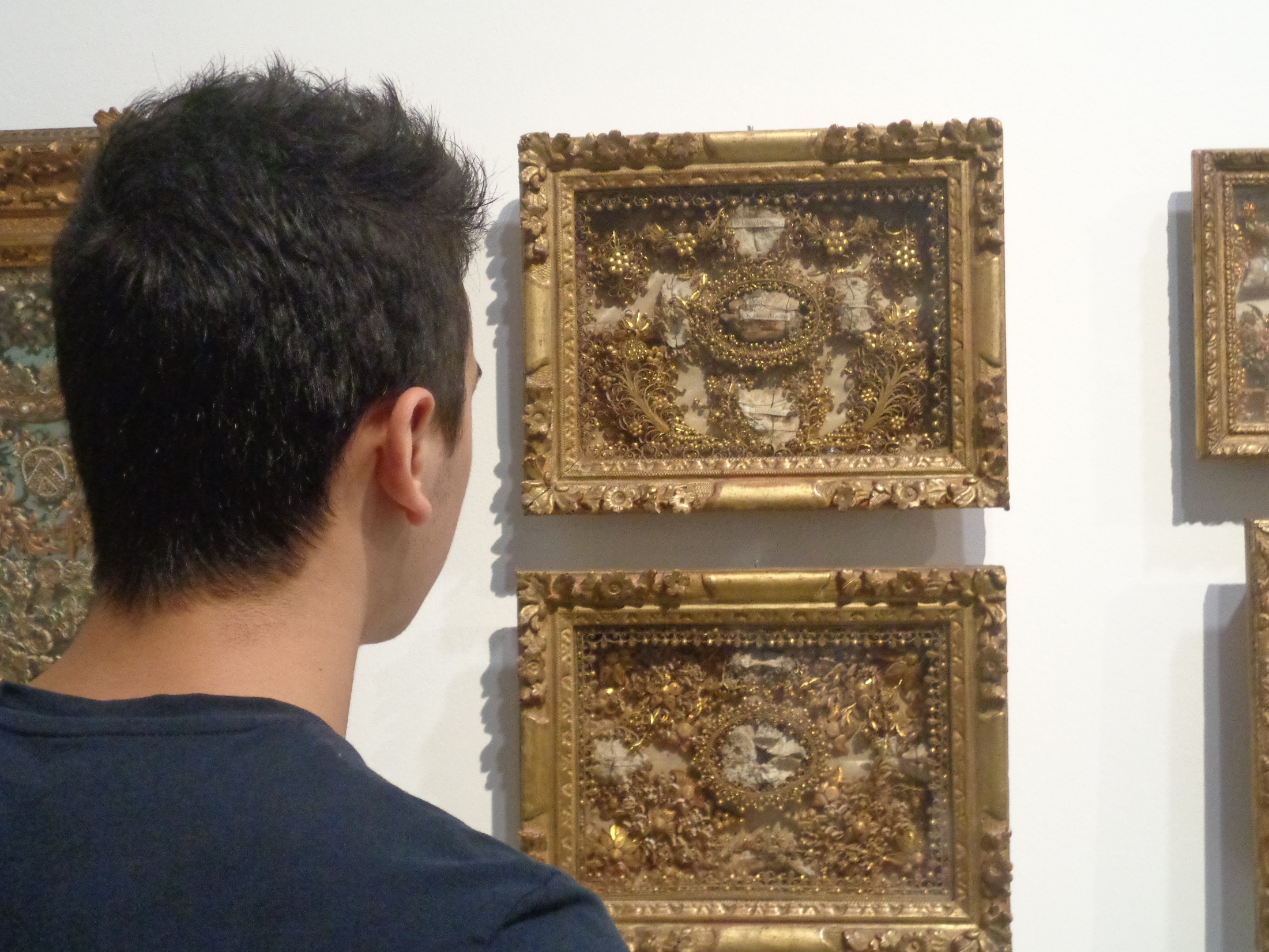 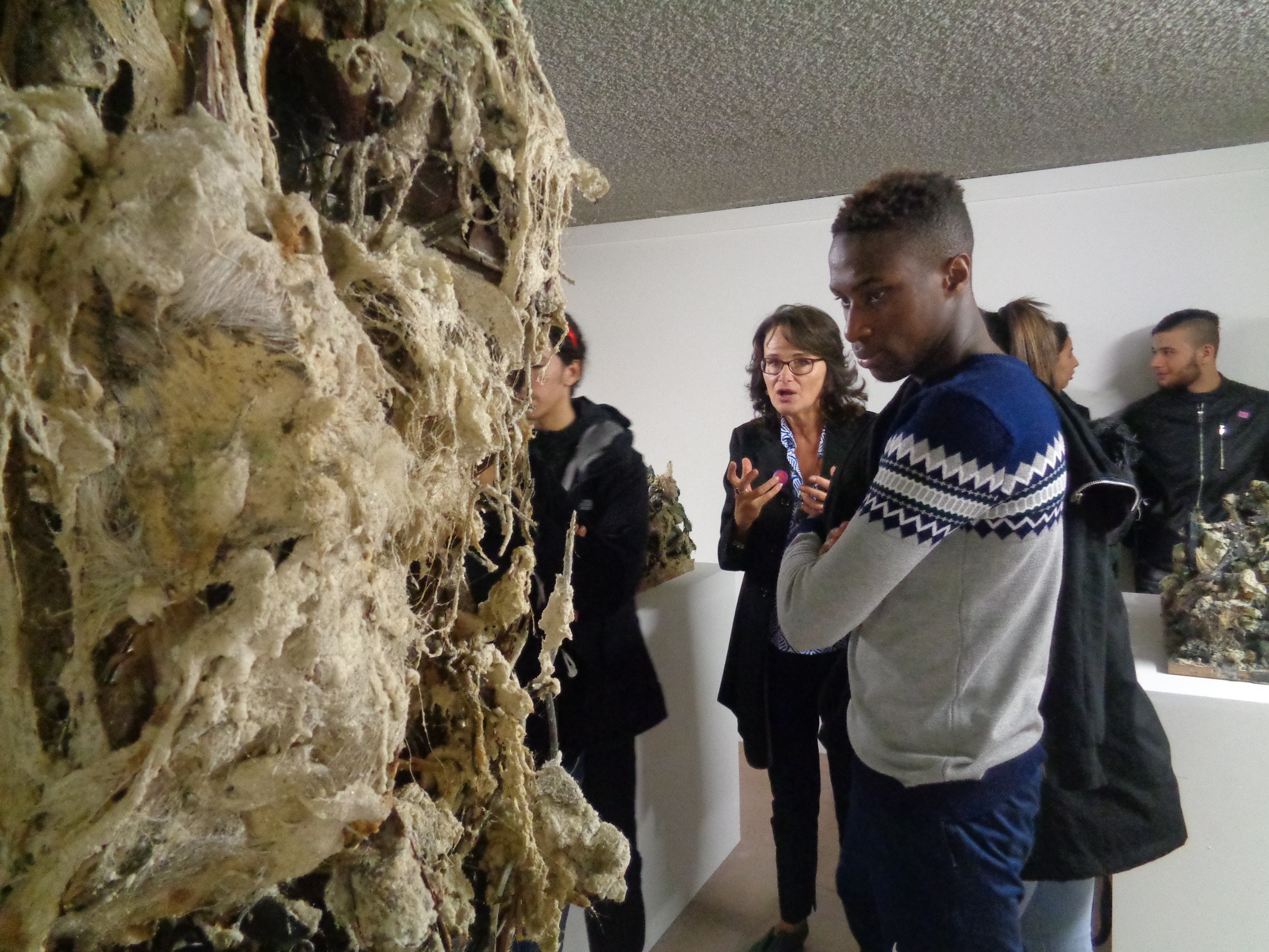 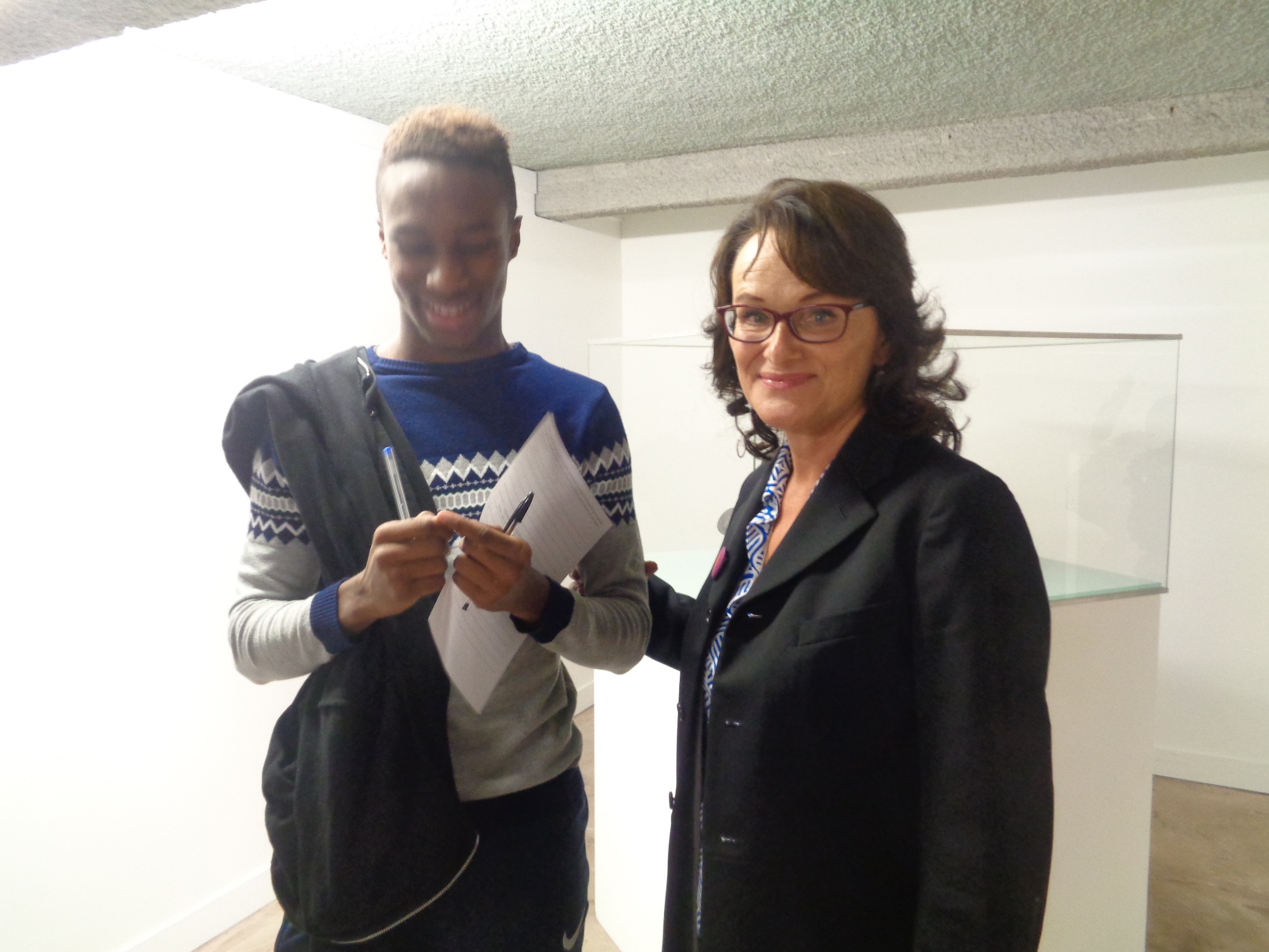 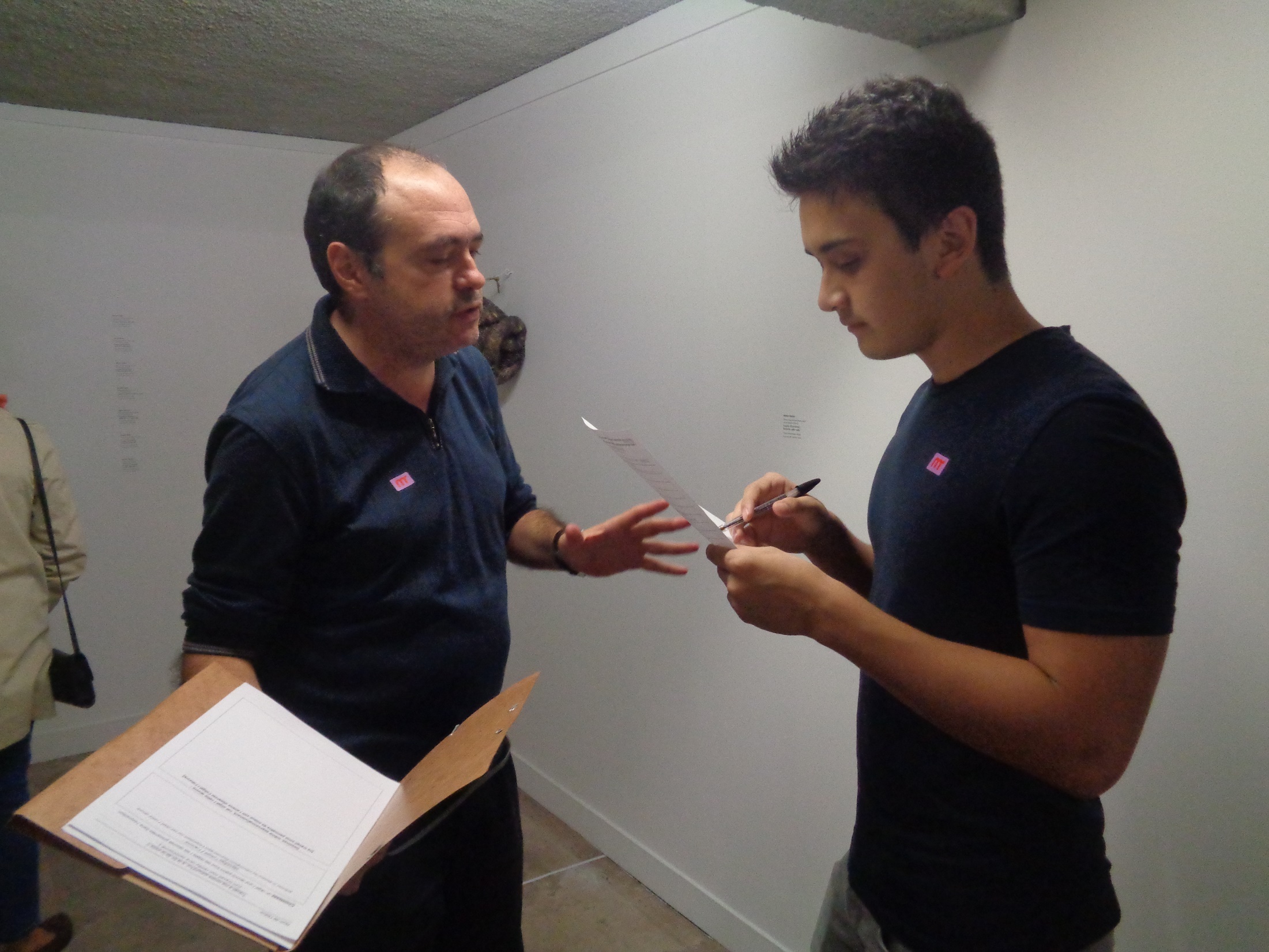